OOP With JAVALecture (04)Static class members&More about working with Objects
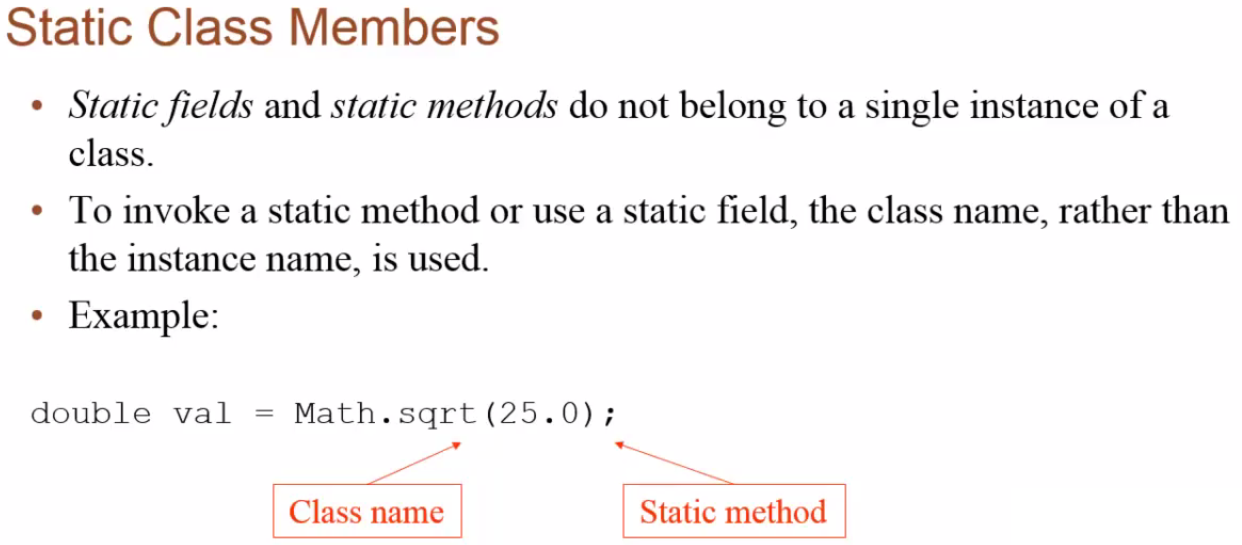 Lec.04: OOP With JAVA
2
Lec.04: OOP With JAVA
3
More about working with Objects
 
 Passing 
 Returning
 Comparing and copying
Lec.04: OOP With JAVA
4
Lec.04: OOP With JAVA
5
Lec.04: OOP With JAVA
6
Lec.04: OOP With JAVA
7
Lec.04: OOP With JAVA
8
Lec.04: OOP With JAVA
9
Thank you for listening